НАКОПЛЕНИЯ И СБЕРЕЖЕНИЯ
Как увеличить семейные доходы с использованием финансовых организаций
2
КАК УВЕЛИЧИТЬ СЕМЕЙНЫЕ ДОХОДЫ С ИСПОЛЬЗОВАНИЕМ ФИНАНСОВЫХ ОРГАНИЗАЦИЙ
ФИНАНСОВАЯ ОРГАНИЗАЦИЯ
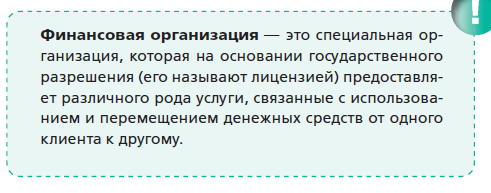 КАК УВЕЛИЧИТЬ СЕМЕЙНЫЕ ДОХОДЫ С ИСПОЛЬЗОВАНИЕМ ФИНАНСОВЫХ ОРГАНИЗАЦИЙ
КОММЕРЧЕСКИЕ БАНКИ
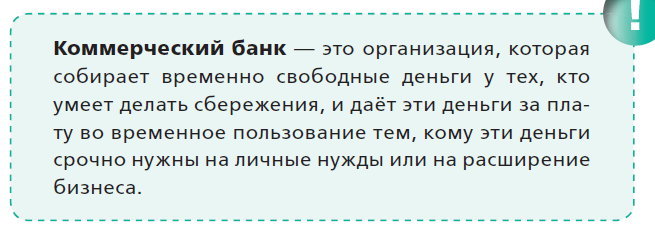 4
КАК УВЕЛИЧИТЬ СЕМЕЙНЫЕ ДОХОДЫ С ИСПОЛЬЗОВАНИЕМ ФИНАНСОВЫХ ОРГАНИЗАЦИЙ
5
Различия между простым и сложным процентом
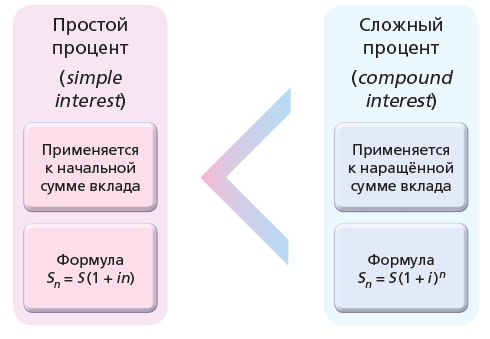 6
ДОХОДНОСТЬ ВКЛАДА ПРИ РАЗНЫХ СПОСОБАХ ИСЧИСЛЕНИЯ ПРОЦЕНТА
КАПИТАЛИЗАЦИЯ
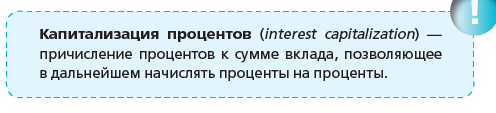 7
КАК УВЕЛИЧИТЬ СЕМЕЙНЫЕ ДОХОДЫ С ИСПОЛЬЗОВАНИЕМ ФИНАНСОВЫХ ОРГАНИЗАЦИЙ
АКЦИИ
8
КАК УВЕЛИЧИТЬ СЕМЕЙНЫЕ ДОХОДЫ С ИСПОЛЬЗОВАНИЕМ ФИНАНСОВЫХ ОРГАНИЗАЦИЙ
НПФ (НЕГОСУДАРСТВЕННЫЕ ПЕНСИОННЫЕ ФОНДЫ)
9
КАК УВЕЛИЧИТЬ СЕМЕЙНЫЕ ДОХОДЫ С ИСПОЛЬЗОВАНИЕМ ФИНАНСОВЫХ ОРГАНИЗАЦИЙ
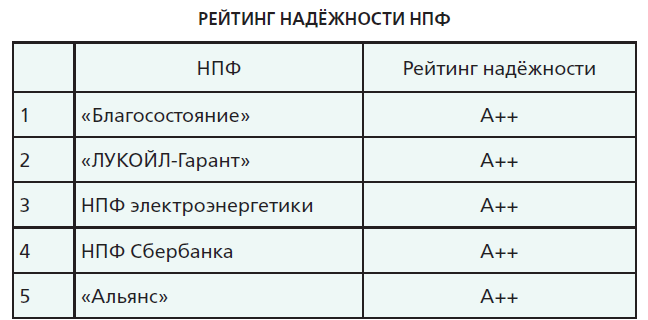 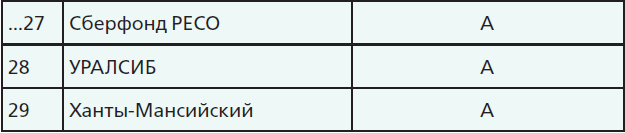 10
КАК УВЕЛИЧИТЬ СЕМЕЙНЫЕ ДОХОДЫ С ИСПОЛЬЗОВАНИЕМ ФИНАНСОВЫХ ОРГАНИЗАЦИЙ
СТРАХОВЫЕ КОМПАНИИ
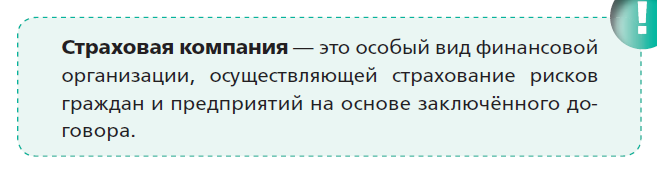 11
Оценка способов вложения средств
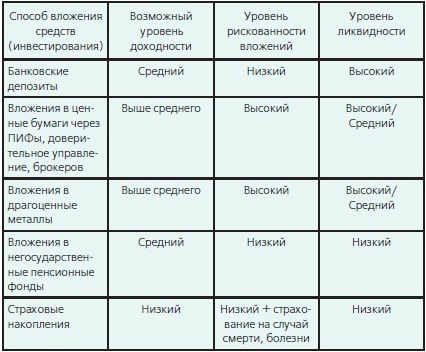 12
СИТУАЦИЯ ДЛЯ ОБСУЖДЕНИЯ
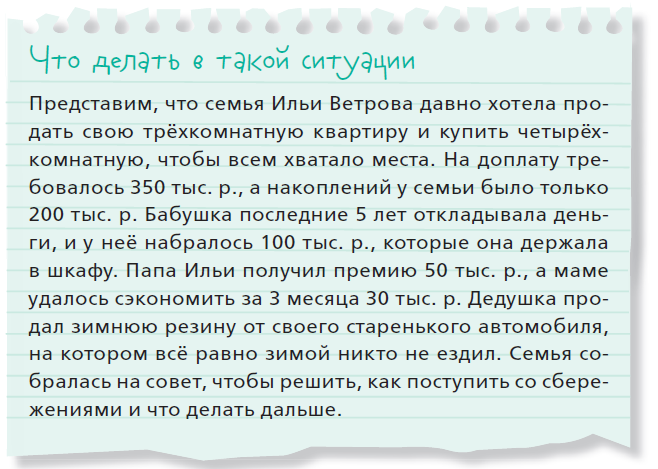 13
Всероссийская неделя финансовой грамотности 
для детей и молодежи 2016
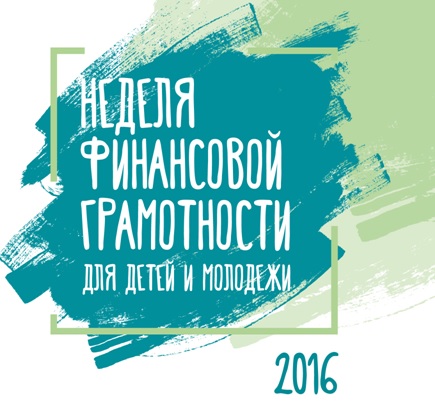 Неделя финансовой грамотности пройдет с 14 по 22 марта 2016 года.Участие в проекте подтвердили более 30 регионов РФ.Ключевыми партнерами мероприятия выступают Министерство образования и науки РФ, Центральный Банк РФ, Роспотребнадзор, AIESEC, НИУ ВШЭ, Финансовый Университет, CYFI.Также среди партнеров Недели более 20 финансовых компаний (банки, страховые, пенсионные фонды).
Ключевые Мероприятия Недели:
Всероссийское тестирование по финансовой грамотности
Лекции по финансовой грамотности в школах и вузах
Просветительские экскурсии в банки, музей Денег, музей Игносстрах
Международные разговоры на тему финансовой грамотности
Конкурсы эссе и творческих работ школьников и студентов
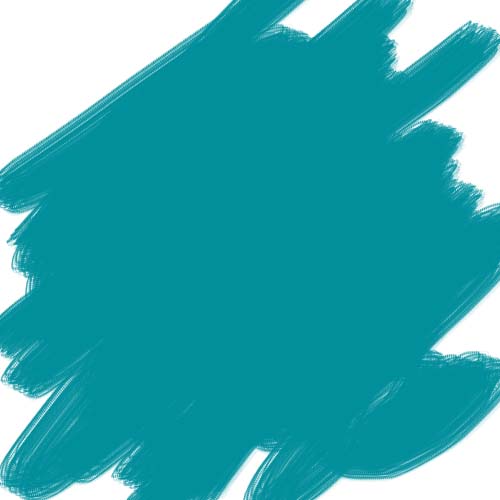 Цель Недели:
Знакомство молодых россиян с основами финансовой грамотности и 
защиты прав потребителей финансовых услуг. 

Задачи Недели:
Предоставление детям и молодежи доступа к возможностям получения знаний по финансовой грамотности и защите прав потребителей.
Информирование широких слоев населения о важности финансового 
образования детей и молодёжи.
Формирование у родителей интереса к обучению своих детей основам финансовой грамотности.
Целевая аудитория Недели финансовой Грамотности:
дети и молодёжь в возрасте от 10 до 22 лет.
14